HTML5
Hyper                 Text                 Markup            Language
<!-- Martina Oppermann -->
<!-- BIS Seminar -->
Inhaltsverzeichnis
Generelle Informationen
HMTL5 Elemente
Anwendungsbeispiel
Aussicht
Inhaltsverzeichnis
Generelle Informationen
Hintergrundinformationen
Geschichte
Unterschied zwischen HTML4 und HTML5
Hintergrundinformtionen
Zuständig für die Strukturierung 
Texte
Einbindung von Grafik und Multimedia

DTD
Weglassen von Endtags
Definierung von Ausnahmen
Groß- und Kleinschreibung unwichtig

Struktur
Hierarchisch
Kopfdaten
Inhaltsdaten
Geschichte
Tim Berners-Lee
Entwickler von HTML
Ziel: 
alle Entwickler zusammenarbeiten
große Datenmenge auszutauschen
Verwendet SGML für Erreichung
Größter Erfolg: Entwicklung von Hypertext Links
Gründete W3C
Geschichte
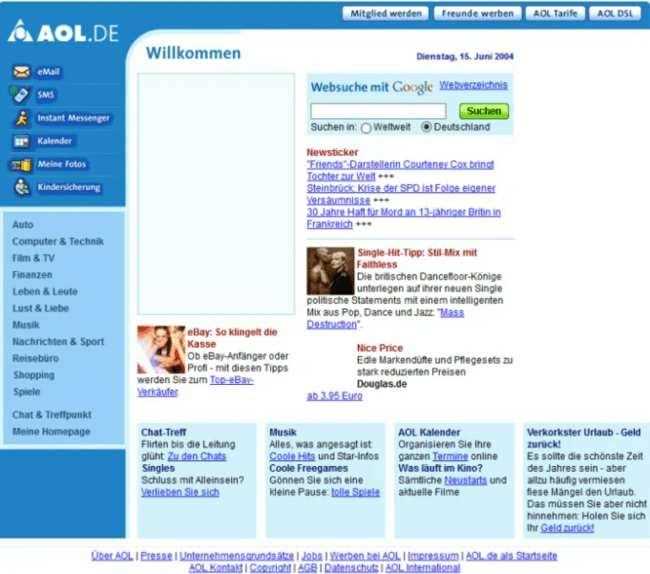 1993 – erstes HTML
 Internet Entwurf
1995 – zweite Version
neuer offizieller Sprachstandard
1997 – HTML3.2
Fokus auf optische Effekte
1999 – HTML4.1
kleine Korrekturen 
2008 – HTML5 (letzte Version)
zukünftige Entwicklungen als Living Standard
Aol.de im Jahr 2004
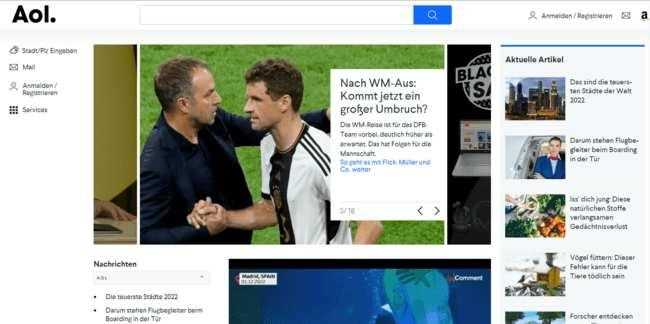 Aol.de im Jahr 2022
[Speaker Notes: HTML -> Text und Bildintegration
HTML2 -> Einführung Formulartechnik
HMTL3.2 -> Einbindung von Tabellen usw.
Zwischen Version 1 und Version 2 keinen signifikanten Unterschied.
Fokus auf optische Effekte – wurde später wieder gelöschtHTML3 nur für 11 Monate verfügbar
Früheres Internet – nur statische Dokumente und Zugang nur über Computer
Jetzt – Dynamische Webseiten und Zugang über verschiedene Geräte möglich
Living Standard =]
HTML4 vs. HTML5
HTML4			

Nicht vorwärtskompatible
weniger
nein
Besonderheit: 
Features:	
API:
HTML5

Rückwärtskompatible
mehr
ja
Inhaltsverzeichnis
Generelle Informationen
HMTL5 Elemente
Anwendungsbeispiel
Aussicht
Inhaltsverzeichnis
HTML5 Elemente
Basis Elemente
Strukturelemente
Textelemente
Eingebettete Elemente
API
Basis Elemente
Gibt Dokumenttypen an
Startpunkt der Baumstruktur
Endpunkt der Baumstruktur
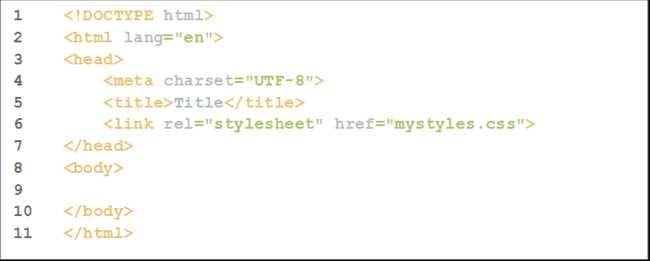 Kopfelement
Bodyelement
[Speaker Notes: Html – umschließt das ganze Dokument
Mit lang=„“ wird Sprache angegeben (von Iana)
Head = Informatione über den Text im Body-part
Beinhaltet Charaktercode (gibt Textcodierung an), Titel und Links (wie Css)]
Strukturelemente
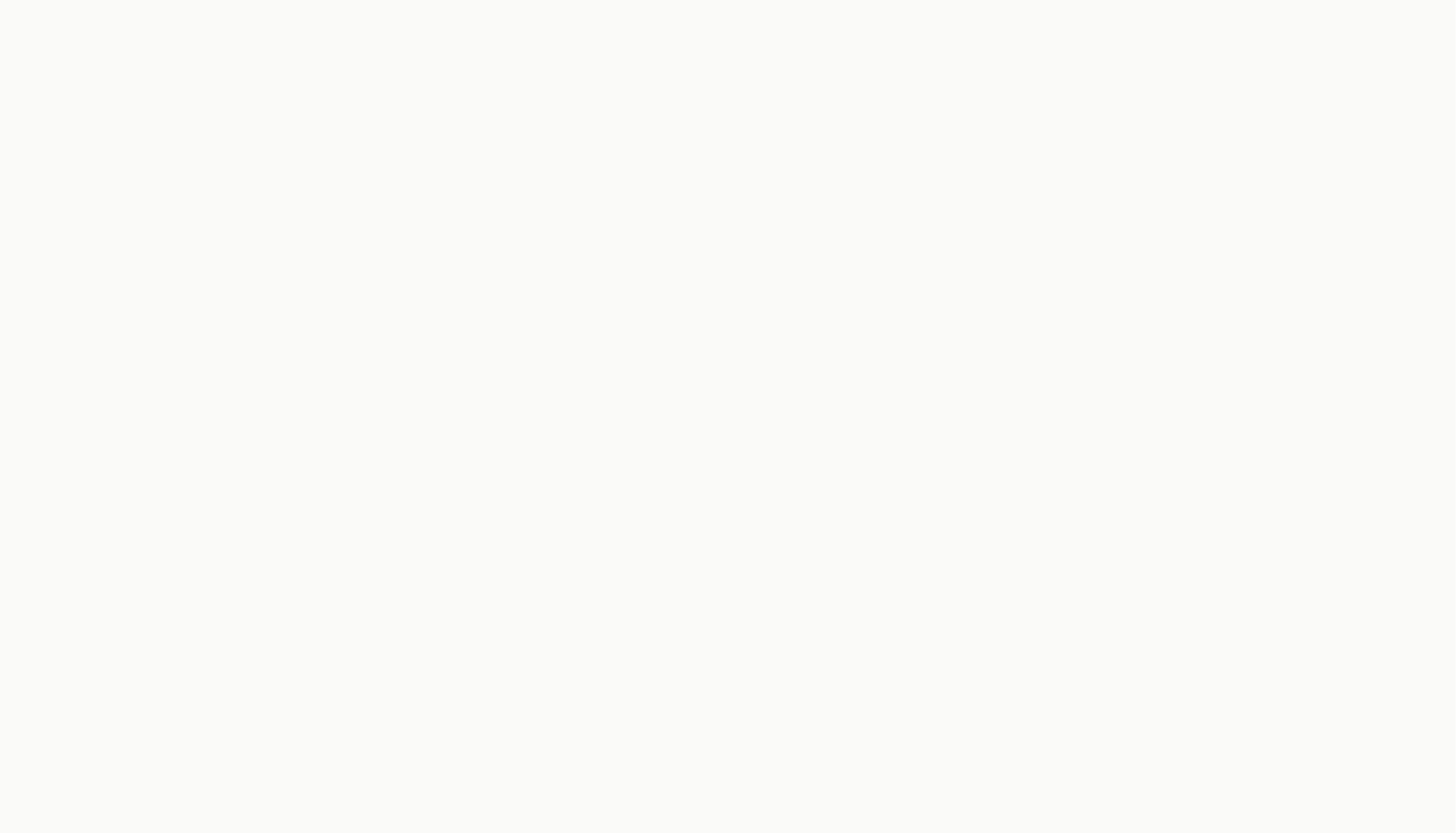 Einführende Informationen
Hauptüberschrift
Fußleiste
Ungeordnete Liste
Aside - Element
Section - Element
Erstellung Verweis
[Speaker Notes: Section =es formatiert den Bereich mit den Hauptinformationen(wie Kapiteln)
Aside = kleinerer Bereich 
Meist mit Inhalten, die zu den Hauptinformationen gehören, aber nicht allzu wichtig sind.]
Strukturelemente
Textelement
Text wird aus Fokus genommen
Kommentar
Texthervorhebung
Kennzeichnung Titel
Zeitstempel
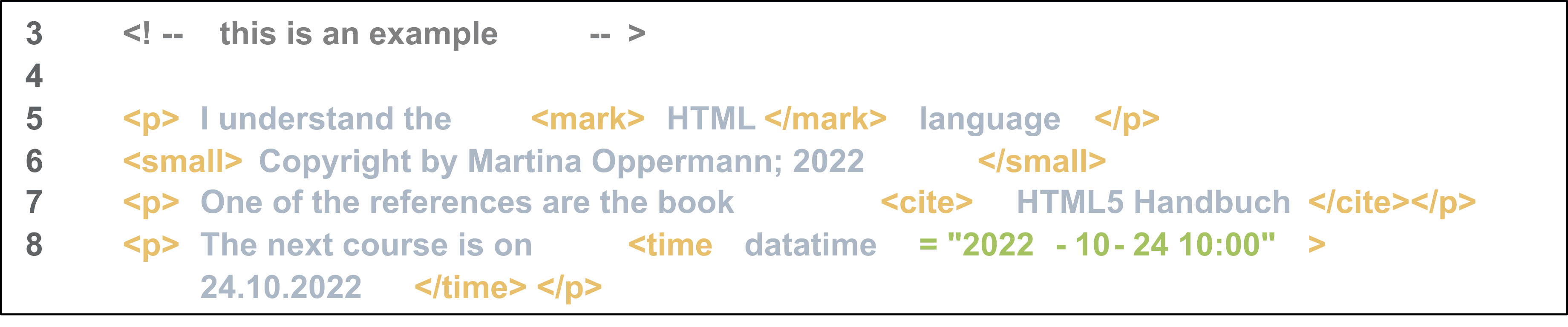 [Speaker Notes: time-Element dient dazu, Daten, Zeitangaben oder -dauern durch Mikroformate auch für Computer und Suchmaschinen lesbar zu machen]
Textelement
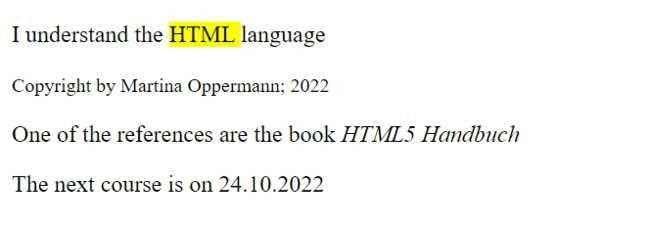 Eingebettete Elemente
Einfügung von Bilder
Startpunkt
Angabe der Quelle
Alternativtext
Endpunkt
Bildunterschrift
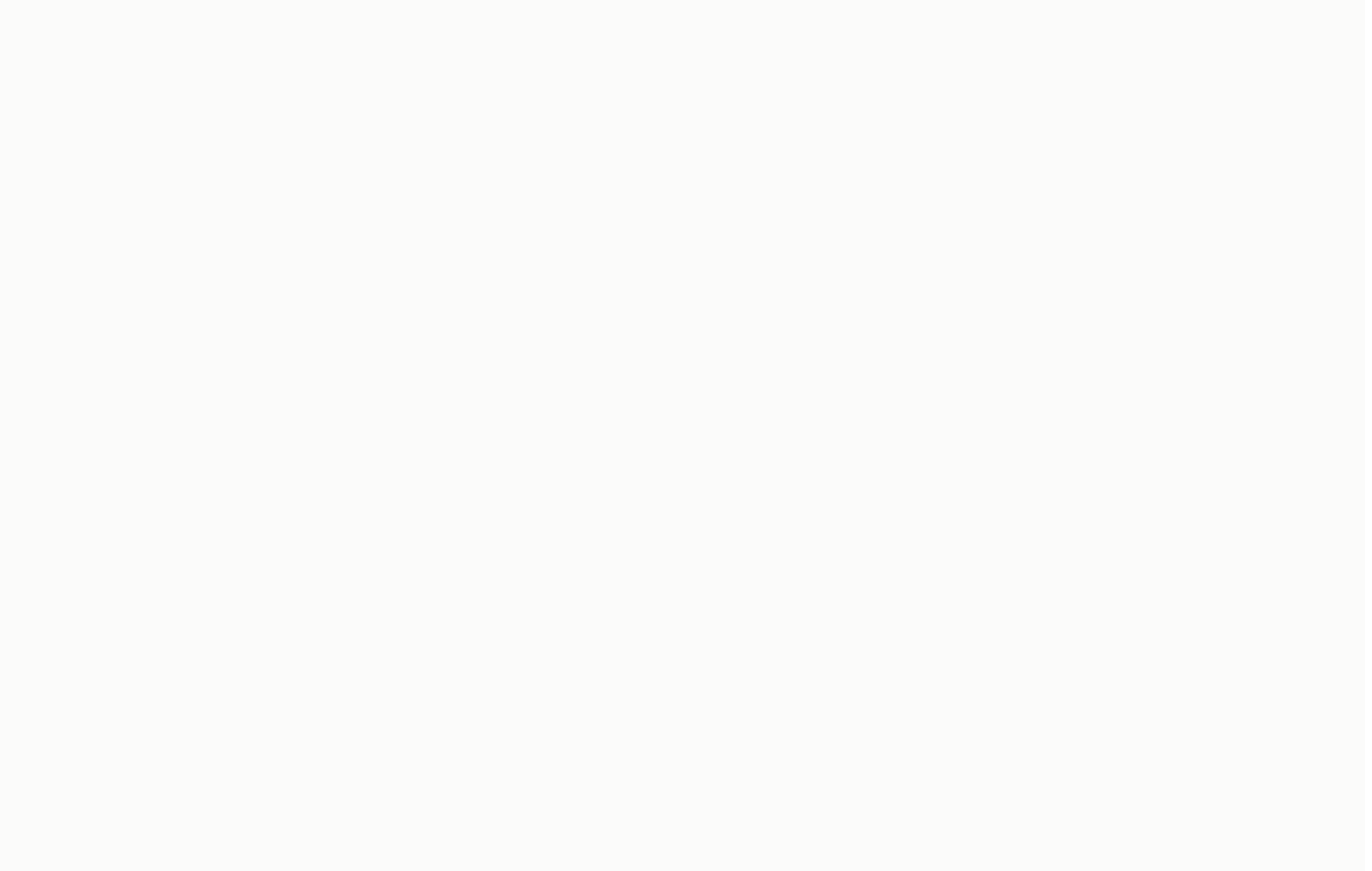 [Speaker Notes: Alt = Alternativtext, wenn Bild nicht angezeigt wird]
Eingebettete Elemente
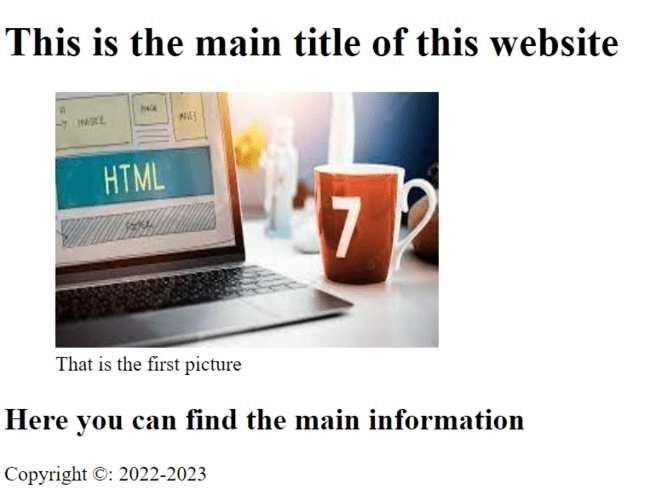 Eingebettete Elemente
Einfügung von Audio
Angabe der Quelle
Eingabe des Formates
Alternativtext
Hyperlink erstellen
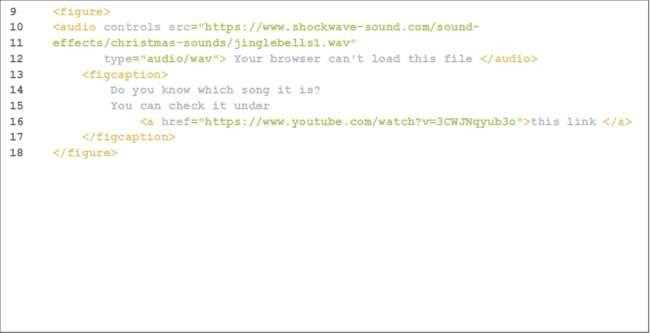 Beschriftung
Eingebettete Elemente
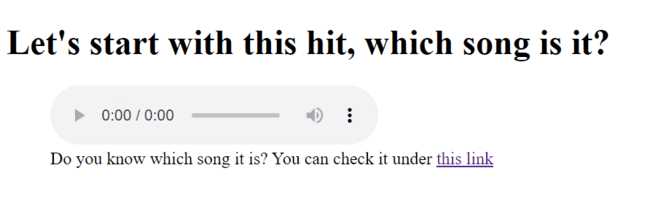 API
Schnittstelle von Software Komponenten
Kommunikation miteinander
Implementierung von vorhandenen Codes
Set von vorgefertigten Programmen
Beispiele
Geolocation API
Lokalisierung des Standortes
navigator.permissions.query({name:“geolocation“}), then (function(permission))
Web Storage API
Speicherung Daten im Webbrowser
[Speaker Notes: Schnittstelle bezeichnet, die es ermöglicht, auf Funktionen des Betriebssystems oder sonstige Dienste zuzugreifen. Dabei gibt die API die Art und Weise, wie der Zugriff erfolgt, vor. So werden in einer API meist auch die Eingaben überprüft.]
Inhaltsverzeichnis
Generelle Informationen
HMTL5 Elemente
Anwendungsbeispiel
Aussicht
Anordnung der einzelnen Elemente
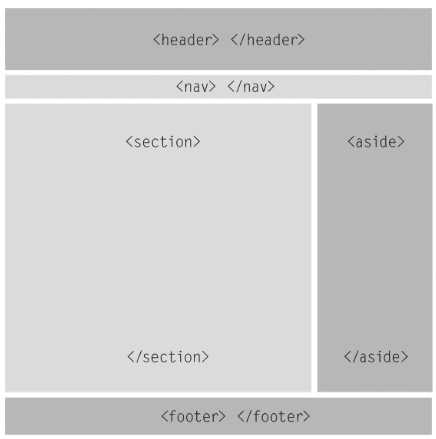 Anwendungsbeispiel
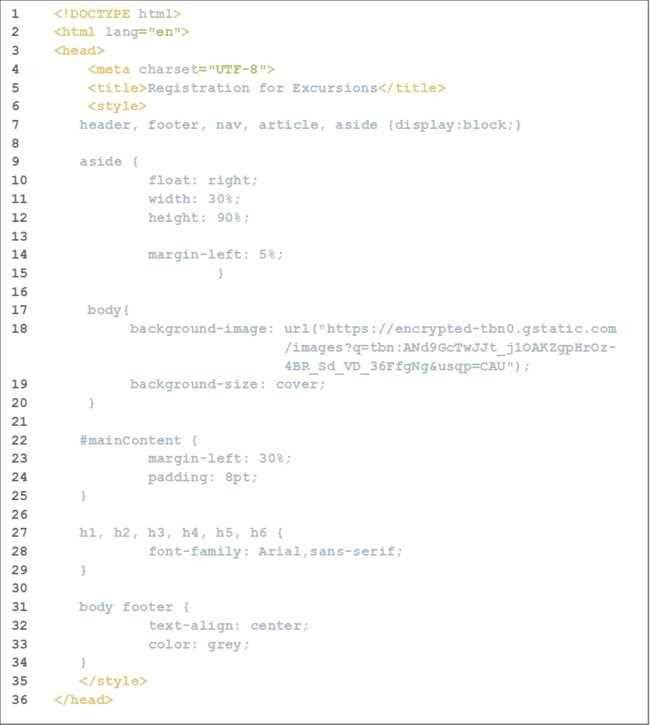 Seitenverhältnisse angeben
Hintergrundbild
einfügen
Formatierung Hauptteil
Überschriften formatieren
Fußzeile formatieren
Linken Außenabstand
Innenabstand
Anwendungsbeispiel
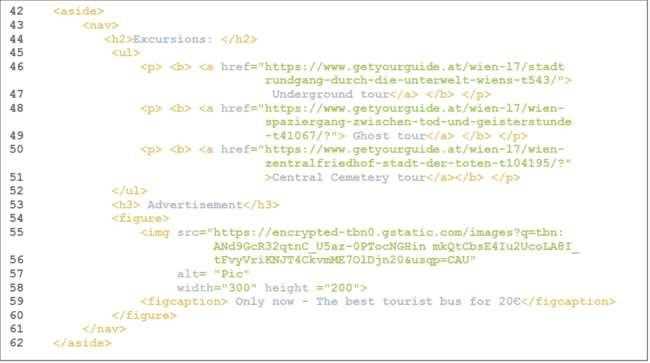 Startpunkt aside
Überschrift
Verlinkungen
Einfügung eines Bildes
Anwendungsbeispiel
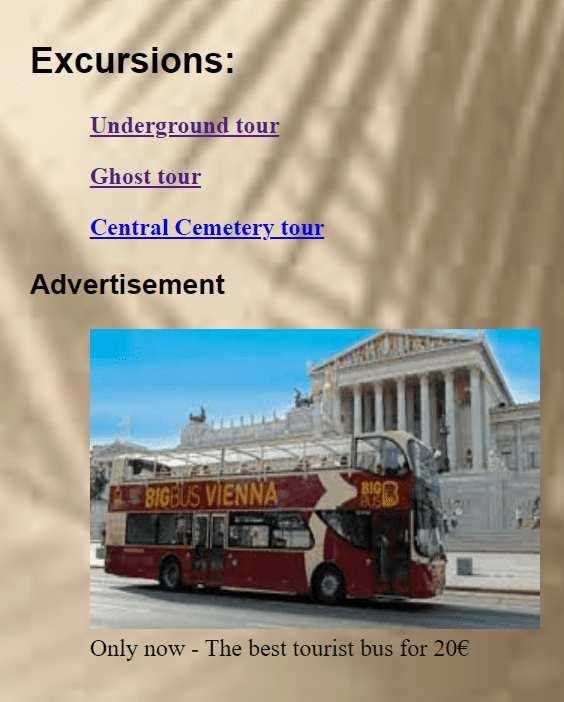 Inhalt des Aside-Bereiches
Anwendungsbeispiel
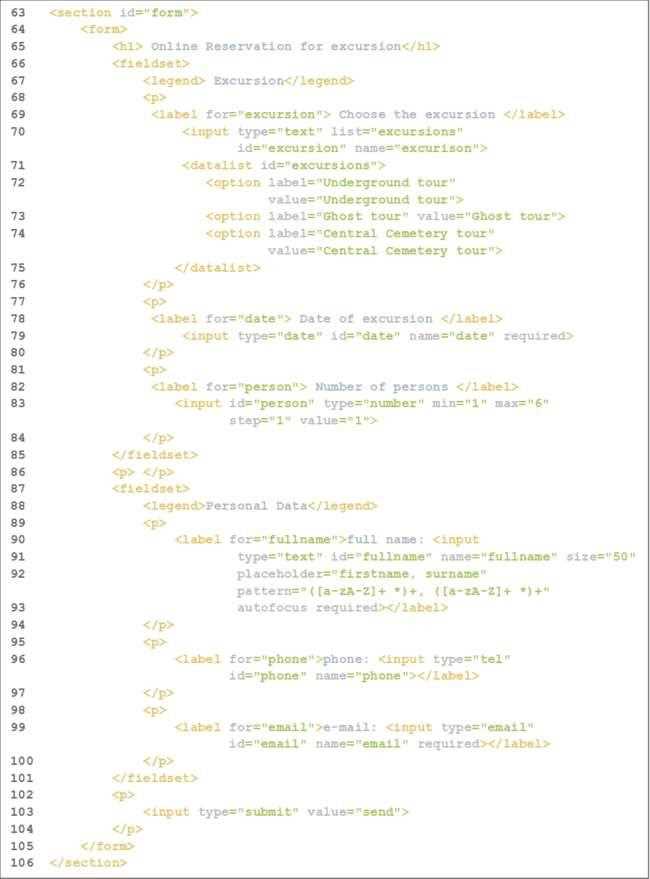 Überschrift für den „Block“
Gruppierung
Beschriftung für Formularelement
Angaben zur Eingabe
Erstellung Pop-up Kalender
Auswahlmöglichkeiten angeben
Erstellung Zahlenregler
[Speaker Notes: Step = in welchen Stufen die Werte eingegeben werden dürfen
Value = Vorbelegung mit bestimmten Wert]
Anwendungsbeispiel
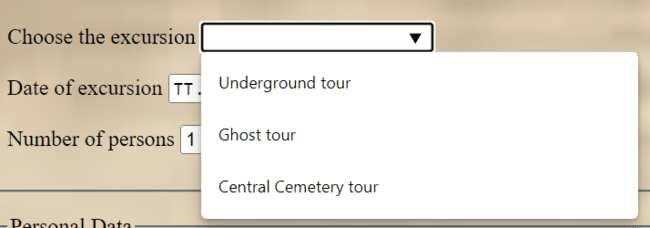 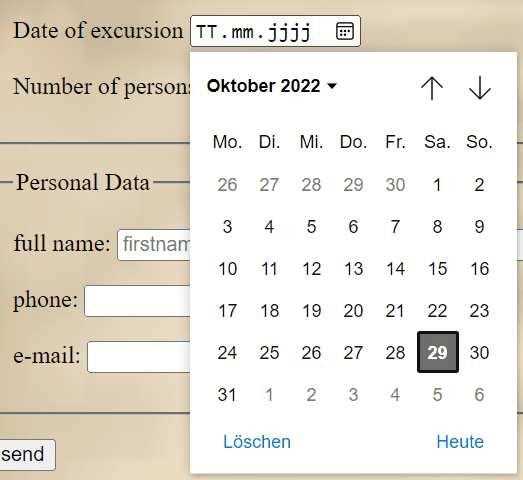 Feld mit Auswahlmöglichkeiten
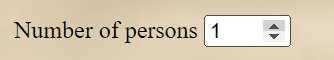 Feld für die Terminauswahl
Feld für die Auswahl der Personenanzahl
Anwendungsbeispiel
Angabe der erlaubten Eingabelänge
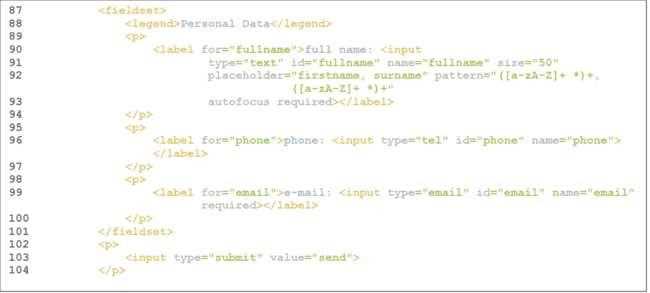 Gruppierung
Überschrift für den „Block“
Erstellung Textfeld
Platzhalter
Überprüfung, ob Vorgaben eingehalten wurden
Weiterverarbeitung der Eingaben vom Formular
[Speaker Notes: [a-zA-Z]+ *) – Betrifft Groß- und Kleinschreibung

Eingaben in einem Formular zur Weiterverarbeitung absenden]
Anwendungsbeispiel
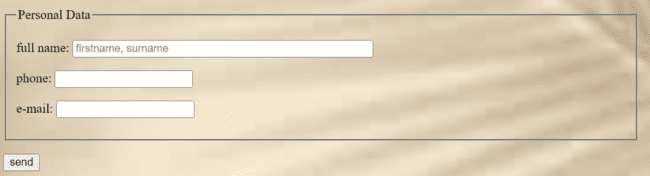 Letzte Eingabefelder mit dem Absende-Button
Anwendungsbeispiel
Verbindung zur Mail
Mail als wichtig markieren
Fußzeile mit Copyright
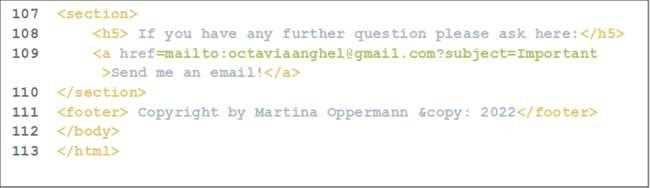 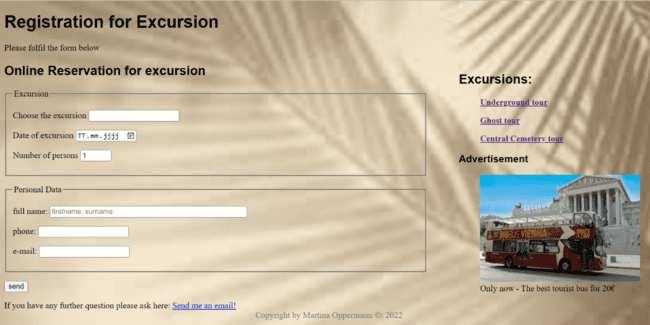 Inhaltsverzeichnis
Generelle Informationen
HMTL5 Elemente
Aussicht
Anwendungsbeispiel
Aussicht
HTML5
benutzerfreundlich
Eingang auf Bedürfnisse und Wünsche der Kunden
steigende Kompatibilität von Browser
Entwicklung nimmt schnell zu
Zukunft
Entwicklung mit W3C und WHATWG
Weiterentwicklung von HTML5
Vielen Dank für Ihre Aufmerksamkeit!
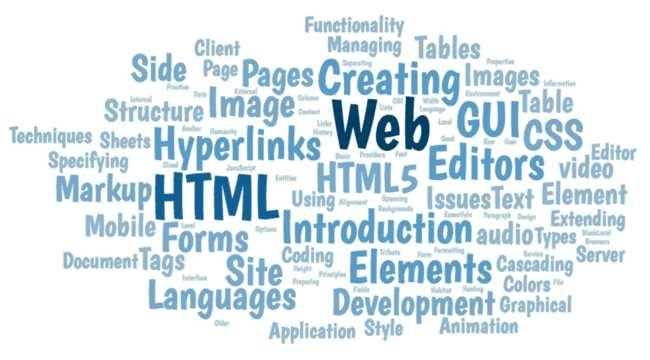